KOOPERATIVNI ONLINE BIBLIOGRAFSKI SISTEM in SERVIS  COBISS
Uporaba programske opreme 
COBISS3/Zaloga, Izposoja
Večstopenjska šola Vladimir Bartol
Trst, 19. marec 2014
Vsebina:
Kooperativni online bibliografski sistem - COBISS

Knjižnica večstopenjskih šol na Tržaškem v sistemu Cobiss 
Popis knjig – osnovna pravila
Programska oprema COBISS3/Zaloga, Izposoja
Kooperativni online bibliografski sistem - COBISS
Virtualna knjižnica Slovenije
BOLGARIJA – COBIB.BO
 BOSNA in HERCEGOVINA                            		          COBIB.BH
 ČRNA GORA – COBIB.CG
 SRBIJA – COBIB.SR
 MAKEDONIJA – COBIB.MK
 ALBANIJA – COBIB.AL
 HRVAŠKA
 KOSOVO
COBIB.SI – VZAJEMNI KATALOG
Vzajemna bibliografska-kataložna 
baza podatkov
(Vključenih 430 slovenskih knjižnic)
Sistem upravlja in stalno nadgrajuje 
Institut informacijskih znanosti - IZUM iz Maribora
www.izum.si
Knjižnica večstopenjskih šol na Tržaškem v sistemu Cobiss - DROPC
Ena izmed 430 knjižnic, ki sestavljajo Kooperativni online bibliografski sistem Cobiss
V isti sistem sta vključeni tudi Narodna in študijska knjižnica in Knjižnica Dušana Černeta, ki ima svoj sedež na ul. Donizetti
Velika večina  šolskih knjižnic v Sloveniji
Naša knjižnica je postala polnopravna članica decembra 2006
Knjižnica večstopenjskih šol na Tržaškem v sistemu Cobiss - DROPC
Knjižnico sestavljajo vse šolske knjižnice večstopenjskih šol na Tržaskem (29)
Vključene so tudi knjižnice otroških vrtcev večstopenjske šole Opčine (6)
Do danes ima naša knjižnica 7.727 zapisov ... 
 KNJIG, ki se RAZLIKUJEJO po:
avtorju,
naslovu,
izdaji (leto, ponatis, založba).
Knjižnica večstopenjskih šol na Tržaškem v sistemu Cobiss - DROPC
.... oziroma 17.715  enot
POSAMEZNA knjiga, ki jo ima knjižnica

Niko Grafenauer, Pedenjped
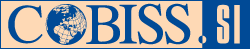 Popis knjige – osnovna pravila
Vzajemni bibliografski katalog - COBIB
Vsaka knjiga se popiše samo enkrat.
Ostali knjižničarji popis knjige samo prepišejo v svoj katalog in mu dodajo postavitev (določijo, kje se knjiga nahaja) – TO BOMO DELALI MI.
Pri prepisu moramo paziti, da prepišemo točno tisto knjigo, ki jo držimo v roki.
Popis knjige – osnovna pravila
Katalog naše knjižnice šteje trenutno 7.727 zapisov, to se pravi naslov različnih bibliografskih gradiv:  knjige, cd-romi, zgoščenke. 
Če imamo v rokah gradivo, ki smo ga mi ali kdo drug že vpisal, ga ne prepišemo ampak zabeležimo samo dodatno enoto. (Program opomni: ZAPIS ŽE OBSTAJA V VAŠI LOKALNI BAZI PODATKOV.)
Popis knjige – osnovna pravila
KJE DOBIMO PODATKE O KNJIGI?
Naslovna stran
Kolofon
CIP 
Ovoj, če ne dobim podatkov drugje
Popis knjige PODATKI
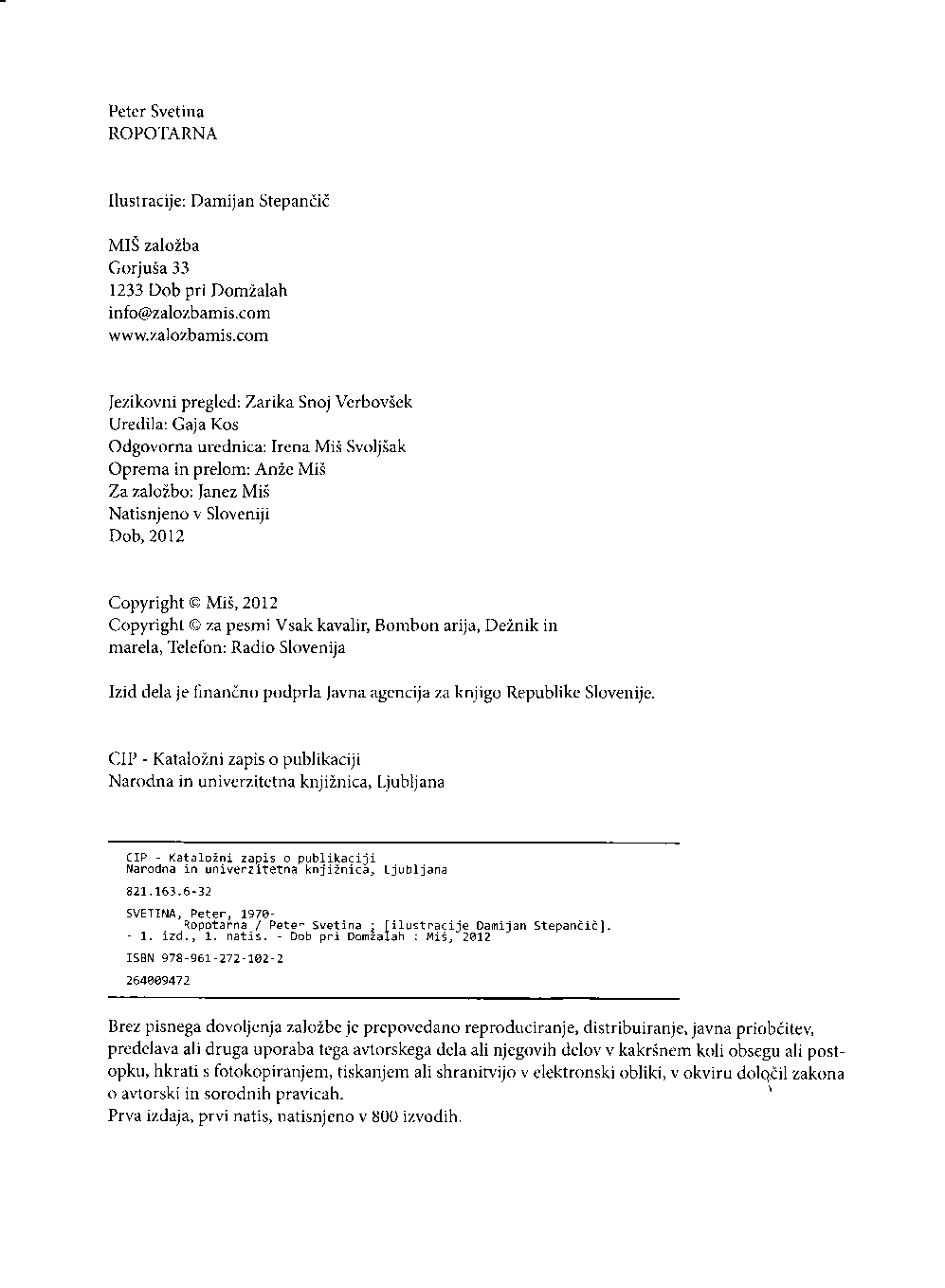 KOLOFON
OVOJNI NASLOV
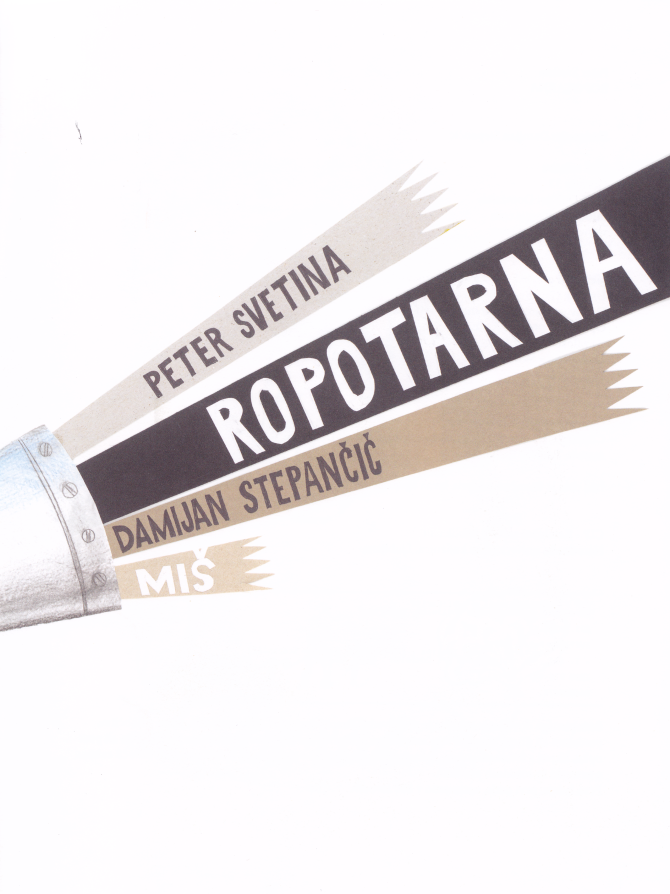 AVTOR: pisatelj
NASLOV
CIP
AVTOR: ilustrator
ZALOŽBA
COBISS ID
NASLOVNICA
Popis knjige PODATKI
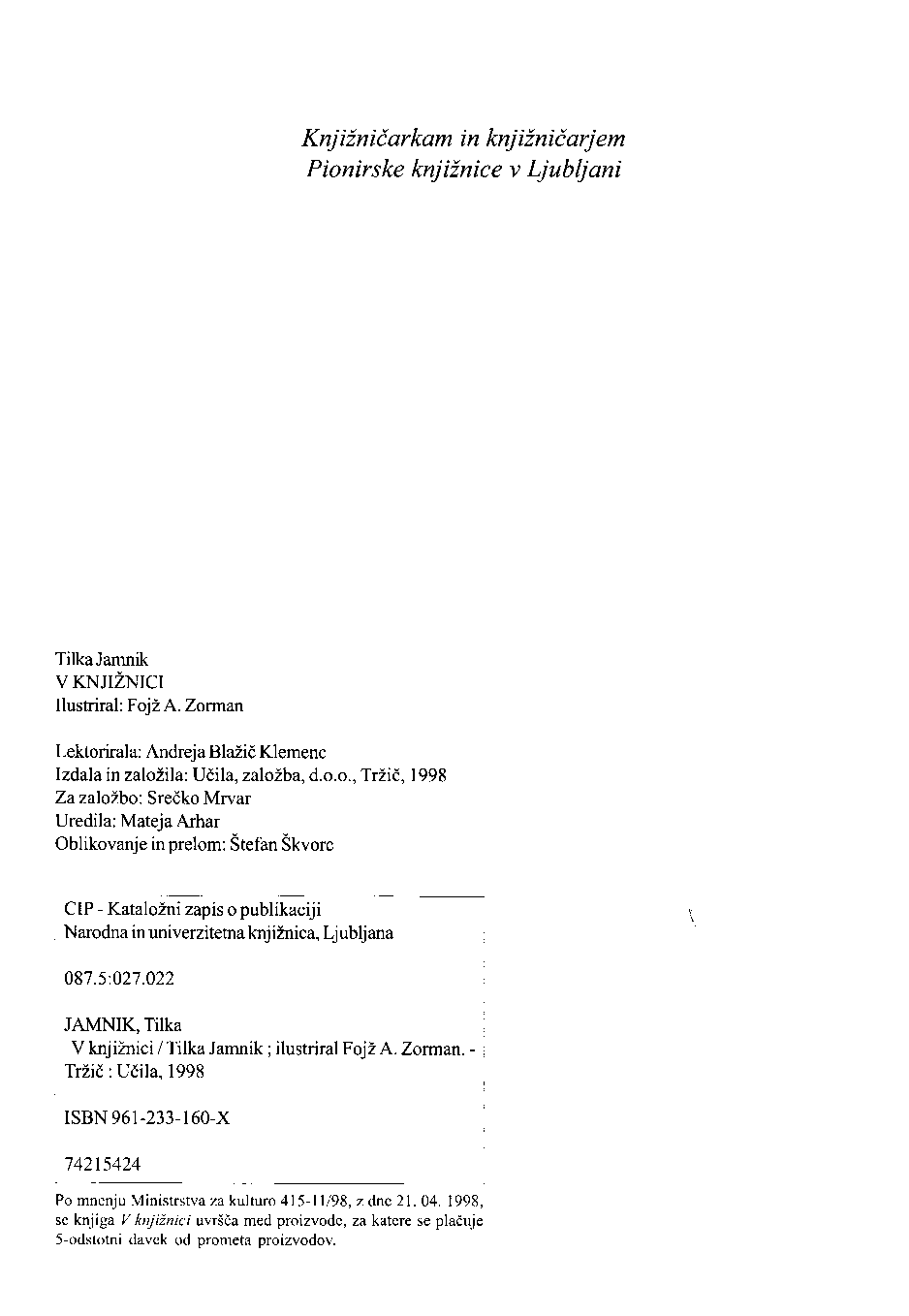 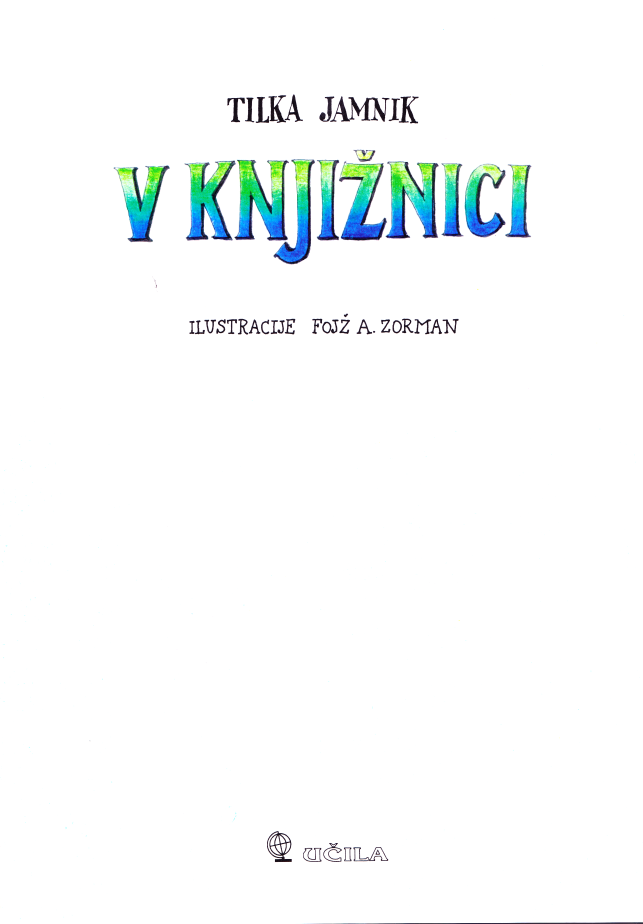 Popis knjige PODATKI
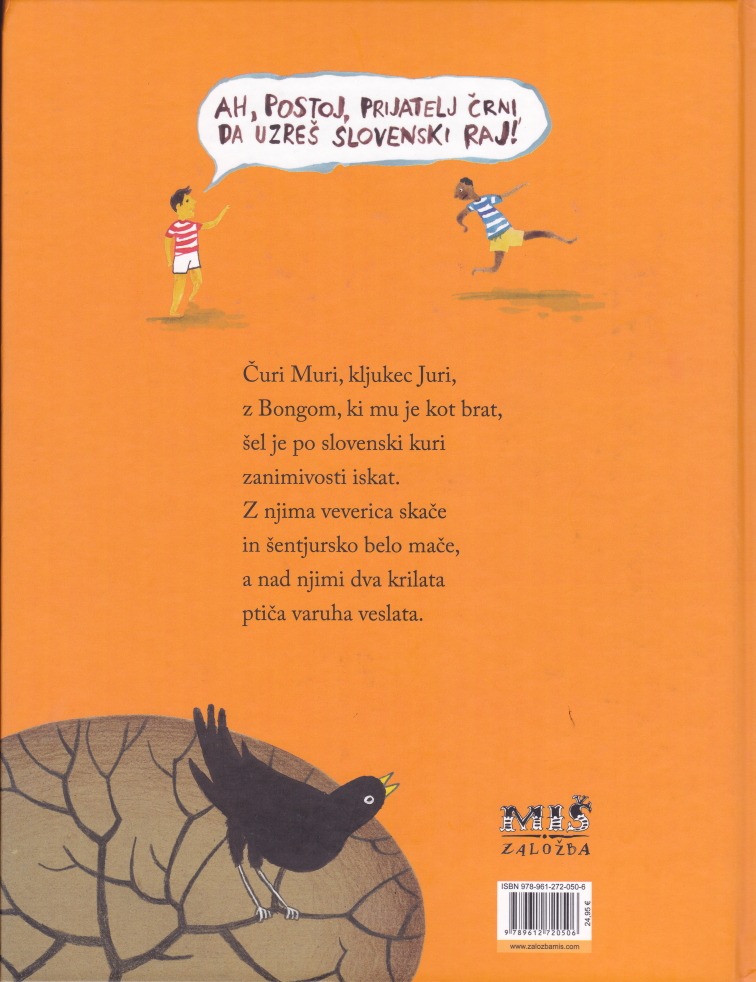 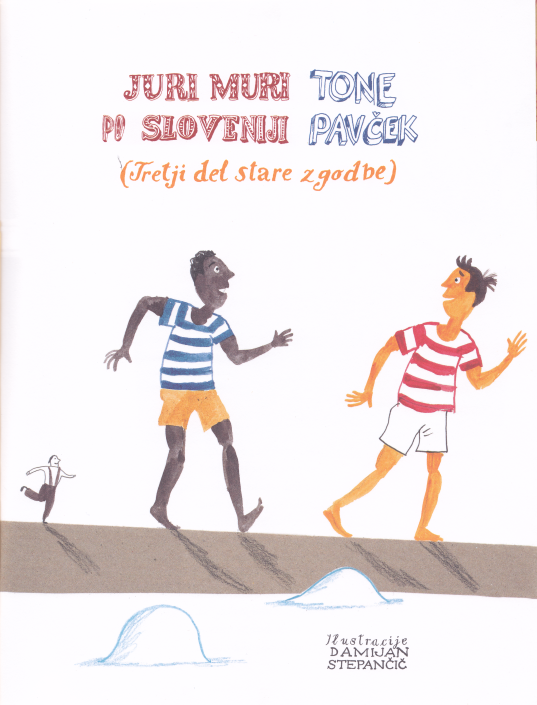 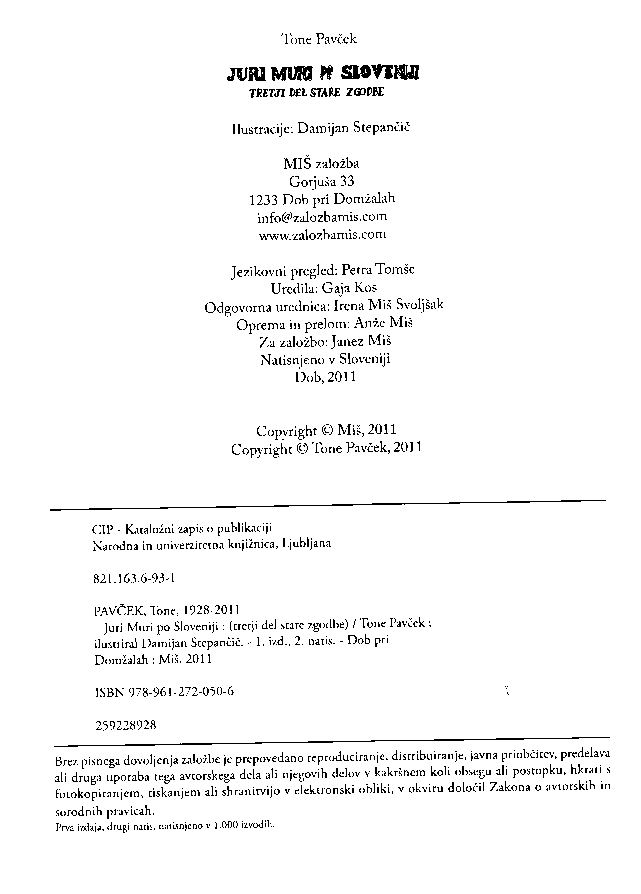 Popis knjig – kataložni listek (CIP)
AVTORJI 
(primarni – sekundarni)
ZNAČNICA – ODGOVORNOST
GRAFENAUER, Niko    
      Pedenjped / Niko Grafenauer ; ilustriral Marjan Manček. – 
3. natis. – Ljubljana : Mladinska knjiga, 1983. - [22] str. : barv. ilustr. ; 27 cm. – (Zbirka Velike slikanice)

13.000 izv. 

821.163.6

COBISS.SI-ID 296265
NASLOV
ZAPOREDNA ŠTEV.  ZAPISA KNJIGE 
V VZAJEMNEM KATALOGU
Program COBISS3 - Zaloga
Nastavitev programa
Spletna stran: www.cobiss.si
Knjižnice Cobiss3
Poiščem našo knjižnico Knj. več. šol na Tržaškem (št. 410) – Trst
Kliknem na gumb oz. zeleno puščico ob imenu knjižnice in naložim program na računalnik.
Na omizje se naloži ikona s povezavo s programom.
Kliknem na ikono in sledim navodilom, dovolim, da se program naloži.
Program COBISS3 - Zaloga
Prijava
Uporabniško ime: annamaris (Annamaria Škabar)
Geslo: svivan
Popis knjige
Kliknem na ključek pred mapo ZALOGA.
Desni klik na objekt GRADIVO.
Izberem IŠČI.
V masko zapišem iskalne podatke .
Program COBISS3 - Zaloga
Popis knjige
V masko zapišem iskalne podatke
Ukazalno iskanje: ID=s cipa prepišem id št. cobiss (ali)
Avtorja: Priimek,  Ime    (ali)
Naslov      (ali)
Št. ISBN – številka vezana na založnika 
   (včasih pripišemo)
Leto izida
Program COBISS3 - Zaloga
Kliknem na POIŠČI.
Iščem po katalogu naše knjižnice.
Če dobim zaželjeno knjigo, kliknem IZBERI.
Knjiga se naloži na delovno področje.           Kvadrat pred naslovom rjave barve.
Če sem v dvomu, če je prava, lahko kliknem na POGLEJ in preverimo zapis.
Program COBISS3 - Zaloga
Če knjige ne dobim, jo poščemo v vzajemnem katalogu – v skupnem katalogu vseh knjižnic sistema Cobiss.
Kliknem COBIB.SI = vzajemni katalog
Program COBISS3 - Zaloga
Kliknem na gumb COBIB.SI = vzajemni katalog
Glede na iskalne podatke se lahko naloži eden ali več naslov.
S POGLEJ lahko preverim, kateri prikazani naslov resnično odgovraja knjigi, ki jo popisujem.
Ko jo dobim, jo označimo z desnim klikom in pritisnem IZBERI.
Knjiga se naloži na delovno področje glavne maske
Kvadrat pred naslovom je vijoličaste barve
Program COBISS3 - Zaloga
Knjigo smo prepisali iz našega katloga
V spodnjem desnem predelu POVEZAVE kliknem na mapo POLJA (vsako polje je ena enota).
Odpre se novo okno z vsemi enotami prepisanega naslova.
Izberem enoto z inv. št., ki se prične s št. 4 (št. oddelkov  VŠ Sv. Ivan).
Naslov se naloži na delovno področje – spredaj kvadrat rjave barve.
KNJIGO SMO PREPISALI IZ VZAJEMNEGA KATALOGA, COBIB.SI
Desni klik in izberem metodo DODAJ NOVO POLJE (3. pod črto).
Odpre se okno z masko z urejevalnikom za popis enote.
Razmnožitev polja
Desni klik na naslov
Izberem orodje RAZMNOŽEVANJE POLJA
Dopolnim masko
Število polj – zapišem število enakih knjig 
Kliknem v okno UREJEVALNIK POLJ
Kliknem  V REDU.
Odpre se maska s polji za popis enote.
MASKA: urejevalnik polj
Dopolnimo masko. Obvezna polja:
Podlokacija (spustni seznam oddelkov)
Interna oznaka (dodatna lokacija – VČASIH)
UDK (spustni seznam)
ABC in drugo (se prepiše programsko)
Števec inv. štev. (spustni seznam – izberem Sv. Ivan)
Opomba n (stanje knjige- potrgana, ... podpis ...)
Opomba r (staro inv. štev.)
Nabava (ko kliknemo na gumb, se odpre novo okno)
MASKA: urejevalnik polj
SPODAJ: kliknem na 3. gumb DOLOČI ŠTEVILKO (progamsko se vpiše inventarna številka in datum inventarizacije).
Kliknem na spodnji 4. gumb IZPIŠI NALEPKE.
Po izpisu nalepke kliknem na gumb V REDU.
Vpisana knjiga se naloži na delovno področje.
Nalepko prilepim na zadnjo platnico knjige, desno zgoraj.
V knjigi, navadno za naslovno str., nad cipom zapišem inv. št. in jo žigosam.
Nalepke zaloga
ODDELEK
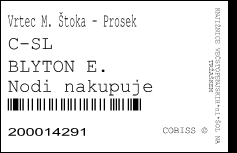 POSTAVITEV
AVTOR
ZNAČNICA
IME 
KNJIŽNICE
NASLOV
ČRTNA KODA
AKONIM VZ. KNJ.
INVENTARNA ŠTEVILKA
Nalepke zaloga
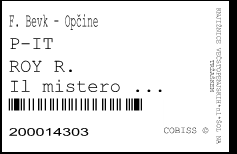 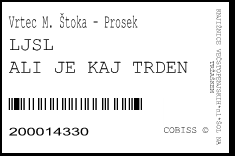 ZNAČNICA - NASLOV
INTERNA OZNAKA
Inventarna številka
Inv. št. je devetmestno število
Oddelki iste večstopenjske šole se prično z isto številko:
Dolina – 1   (100002122)
Opčine – 2  (200014237)
Nabrežina – 3  (300000097)
Sv. Ivan – 4  (400000048)
Sv. Jakob – 05  (500001117)
SEGMENT: Izposoja
Kliknemo ključek pred mapo IZPOSOJA
Desni klik - ČLAN
Odpre se maska, ki jo izpolnim.
Ko sem vpisal člane, lahko pričnem z izposojo
Desni klik ČLAN, izberem IŠČI.
V oknu napišem ševilko izkaznice ali ime učenca.
Ime se mi prepiše na delovno področje.
Desni klik na ime. Iz menuja izberem DOMAČA KNJIŽNICA.
Vpišem inv. štev. knjige, kliknem IZPOSODI.
Izposojena knjiga se prepiše zgoraj.
SEGMENT: Izposoja
VRAČANJE
Isto kot za izposojo.
Ko imam na delovnem področju seznam izposojenih knjig, z desnim klikom označim knjigo, ki jo učenec vrača, kliknem VRNI.
Knjigo na podoben način lahko tudi PODALJŠAM. 
Ko uredim, kliknem na ZAPRI.
Segment: IZPOSOJA
HITREJŠE ISKANJE ČLANOV – UČENCEV
Ko sem vpisal vse učence, si lahko ustvarim poizvedbe.
Priprava POIZVEDBE (prikaže se v levem kotu spodaj)
IZPOSOJA, desni klik ČLAN, IŠČI.
V oknu zamenjam s pomočjo puščice iskalno ime (metodo) – oddelek/letnik šole, kliknemo POIŠČI.
Naloži se mi seznam učencev, ki sem prej poiskal.
Segment: IZPOSOJA
Priprava POIZVEDBE (prikaže se v levem kotu spodaj)
Kliknem na gumb SHRANI POIZVEDBO, poimenujem poizvedbo, kliknem V REDU.
Zapremo okno Iskanje – Član z gumbom ZAPRI.
Ko bom prihodnjič kliknil na gumb ČLAN, bom spodaj levo, predel poizvedbe, dobil mapo z imenom poizvedbe
Ko sposojam gradivo za tisti razred, kliknem na poizvedbo, izberem vse člane in jih naložim na delovano področje. Sledi navadna izposoja.